New Findings from the Application of Accelerated UE Traffic Assignments
Howard Slavin
Jonathan Brandon
Andres Rabinowicz
Paul Ricotta
Srini Sundaram

Caliper Corporation
May 2011
Accelerated UE Assignment Methods
Multi-threaded Frank-Wolfe (FW)
Multi-threaded Bi-conjugate FW – BFW (Daneeva and Lindberg)
Origin User Equilibrium (OUE), Dial’s Algorithm B on which OUE is based, Bar-Gera’s OBA and TAPAS, and other Origin and Path-based Methods
To varying degrees, all provide faster and tighter convergence
Previous Empirical Testing of Faster Algorithms & Convergence Impacts
Established the achievability of unprecedented convergence levels
Demonstrated speed enhancements through distributed processing and multi-threading
Illustrated the practicality of OUE and warm start efficiency
Indicated some of the benefits of tighter convergence
New Empirical Tests
Use of More Threads from newer hardware
Further testing of BFW and OUE
Warm start tests emphasizing Feedback Loop Cases
Investigation of very large test problems using 64-bit implementations
Examination of Irrelevant, Small, and Major Project Impacts
Select Link Analysis with OUE and Most Likely Route Flow Estimates
Test Cases- From Small to Large
Victoria BC Regional Model-550 zones, 8500 links, 2 classes
A regional model for greater Washington metro area DC that Caliper developed for MNCPPC-Prince George’s County with 2,500 zones, 6  purposes, 3 time periods, 5 assignment classes, 57,000+ links
NYMTC Updated 2011 BPM-3586 zones, 4 time periods, 6 assignment classes, 88,000+ links
FW Convergence with 1, 2, 4 & 8 CoresDC Regional Network
Comparison of FW, BFW, & OUEDC Regional Net with 8 Cores
Convergence Graphs for Victoria BC
Bi-conjugate NYMTC runs-8 cores
NYMTC OUE Warm Start Savings
Convergence Levels & Project Impacts
Three Examples Examined
An Irrelevant network change-eliminating a remote minor link
A capacity expansion in a central location in Victoria
A Transit Improvement –DC Metro
INSIGNIFICANT CHANGE
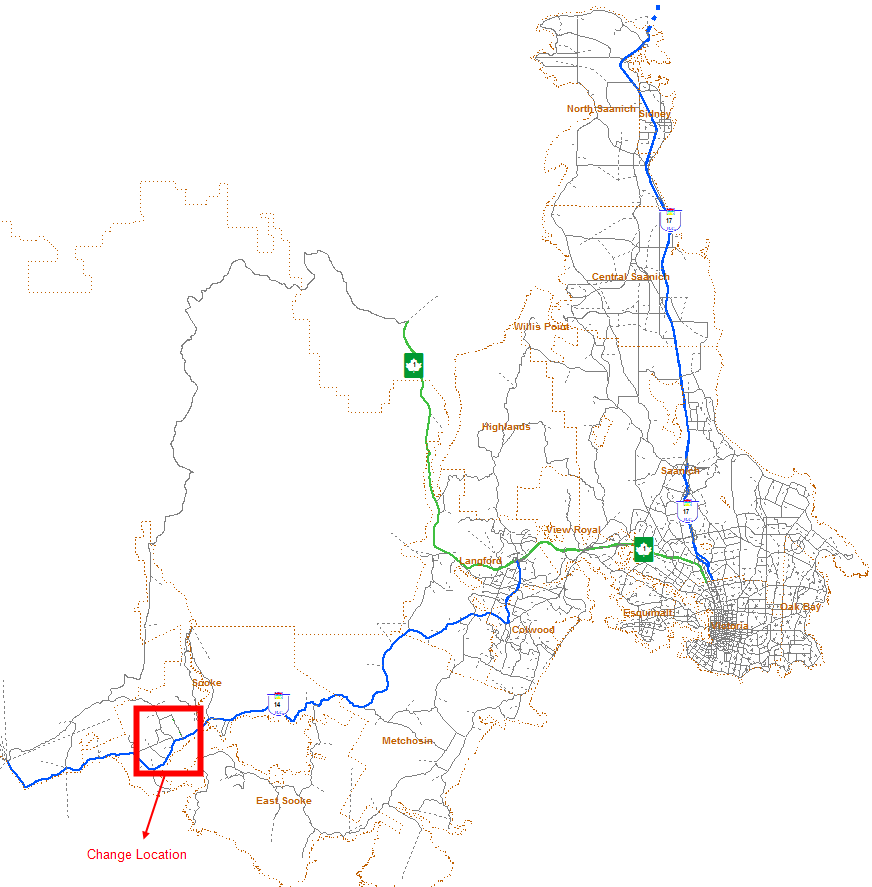 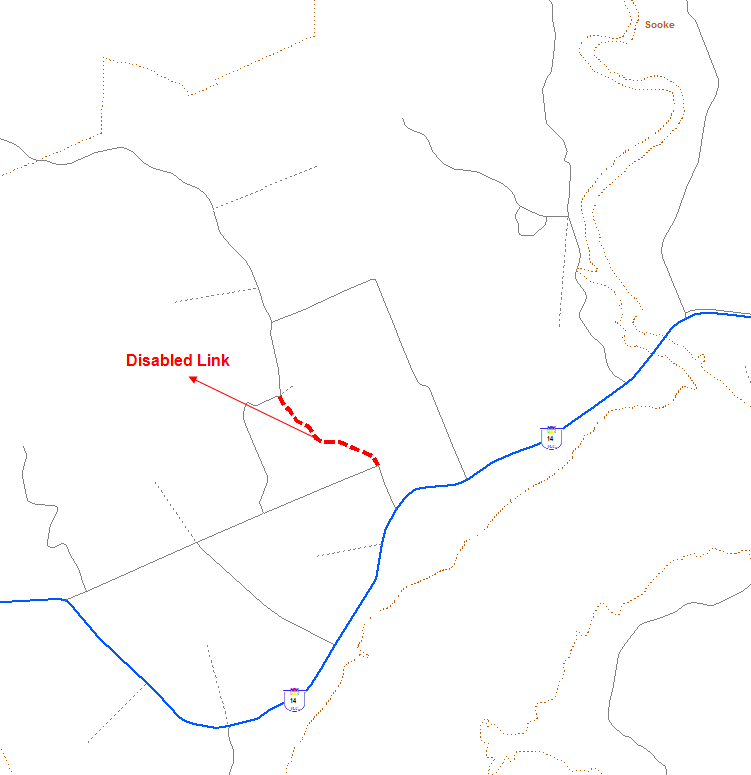 INSIGNIFICANT CHANGE
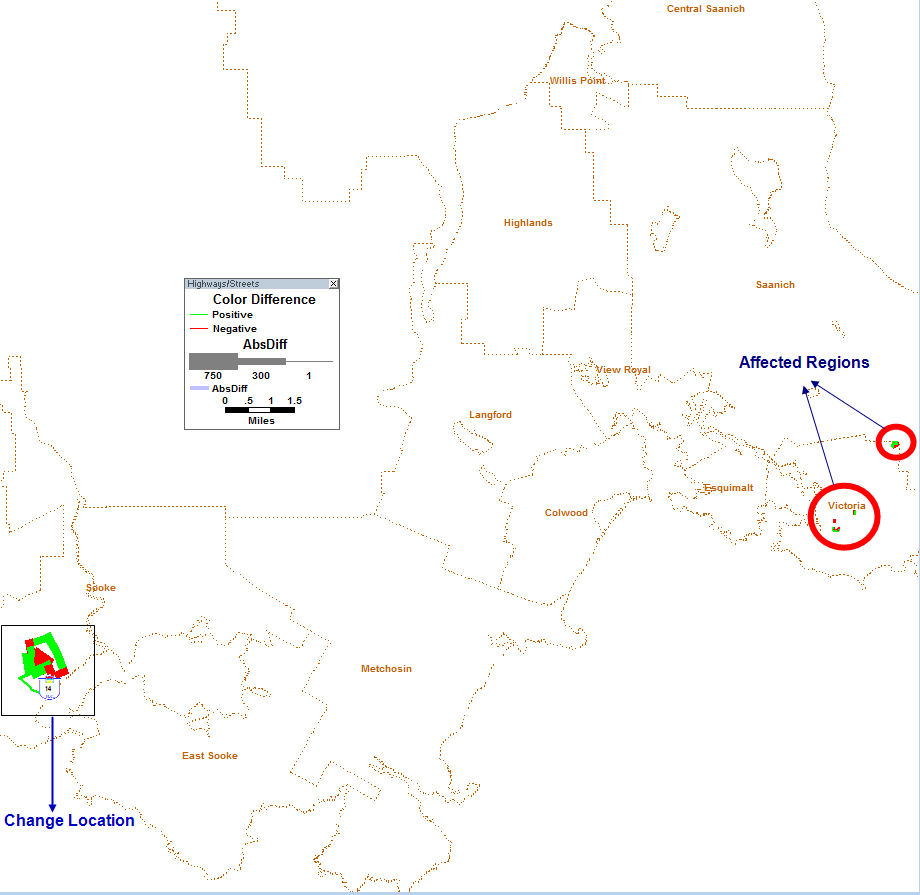 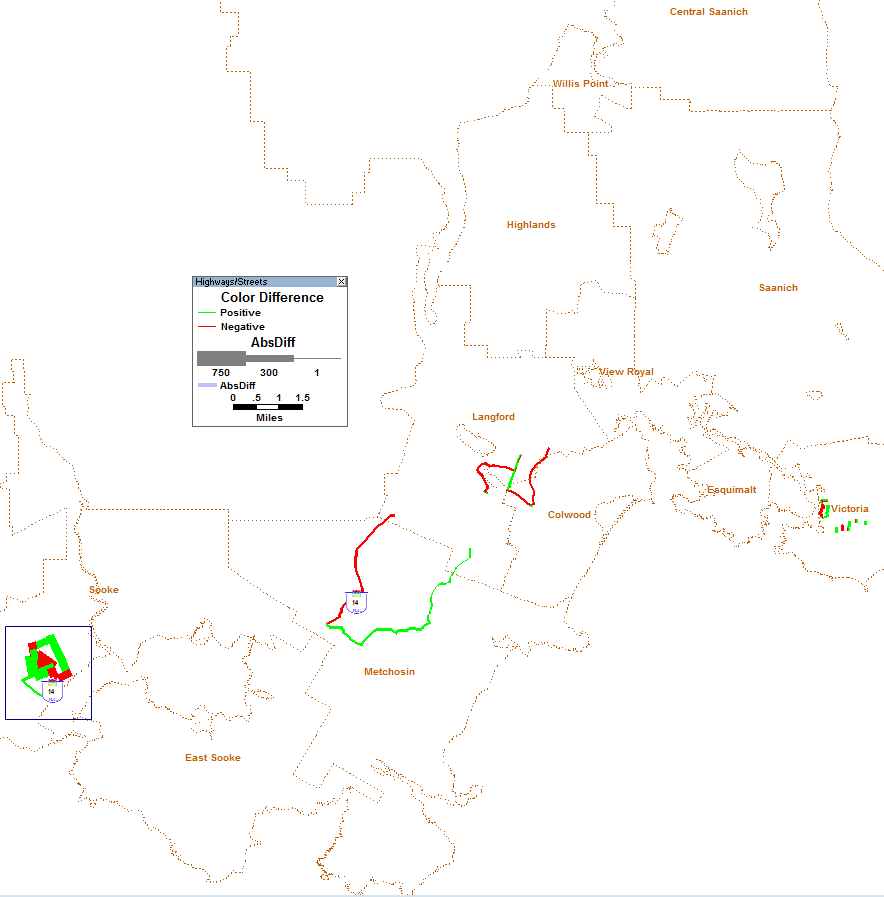 Relative Gap of 0.01
Relative Gap of 0.001
Non-localized effects present through Relative Gap of 0.001 – need to go lower!
INSIGNIFICANT CHANGE
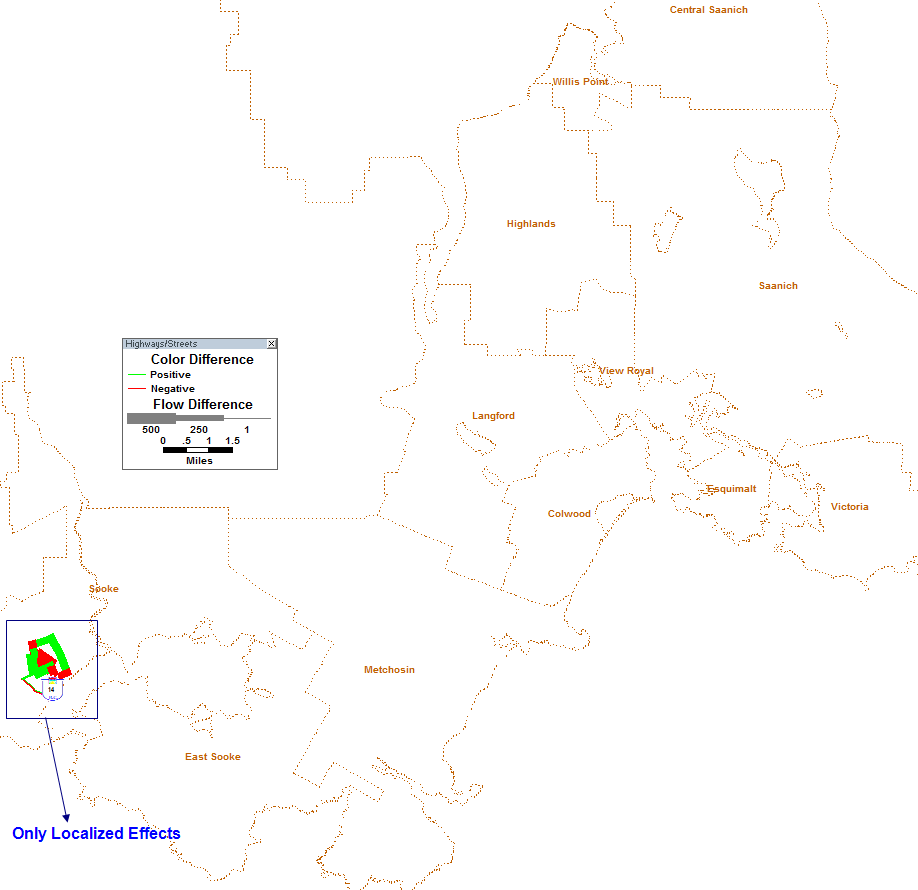 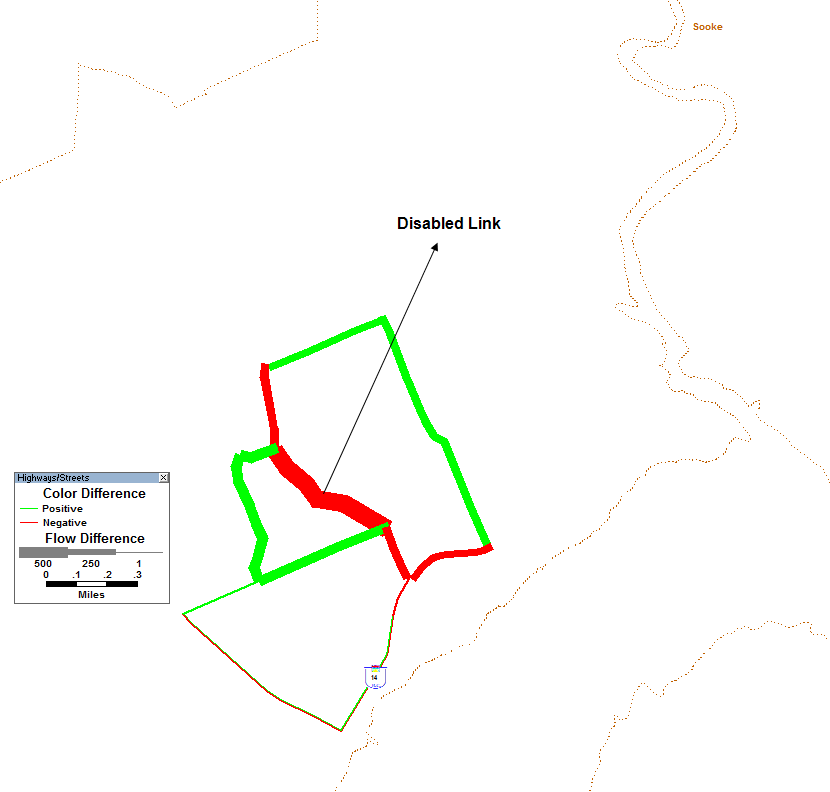 PROJECT DIFFERENCES
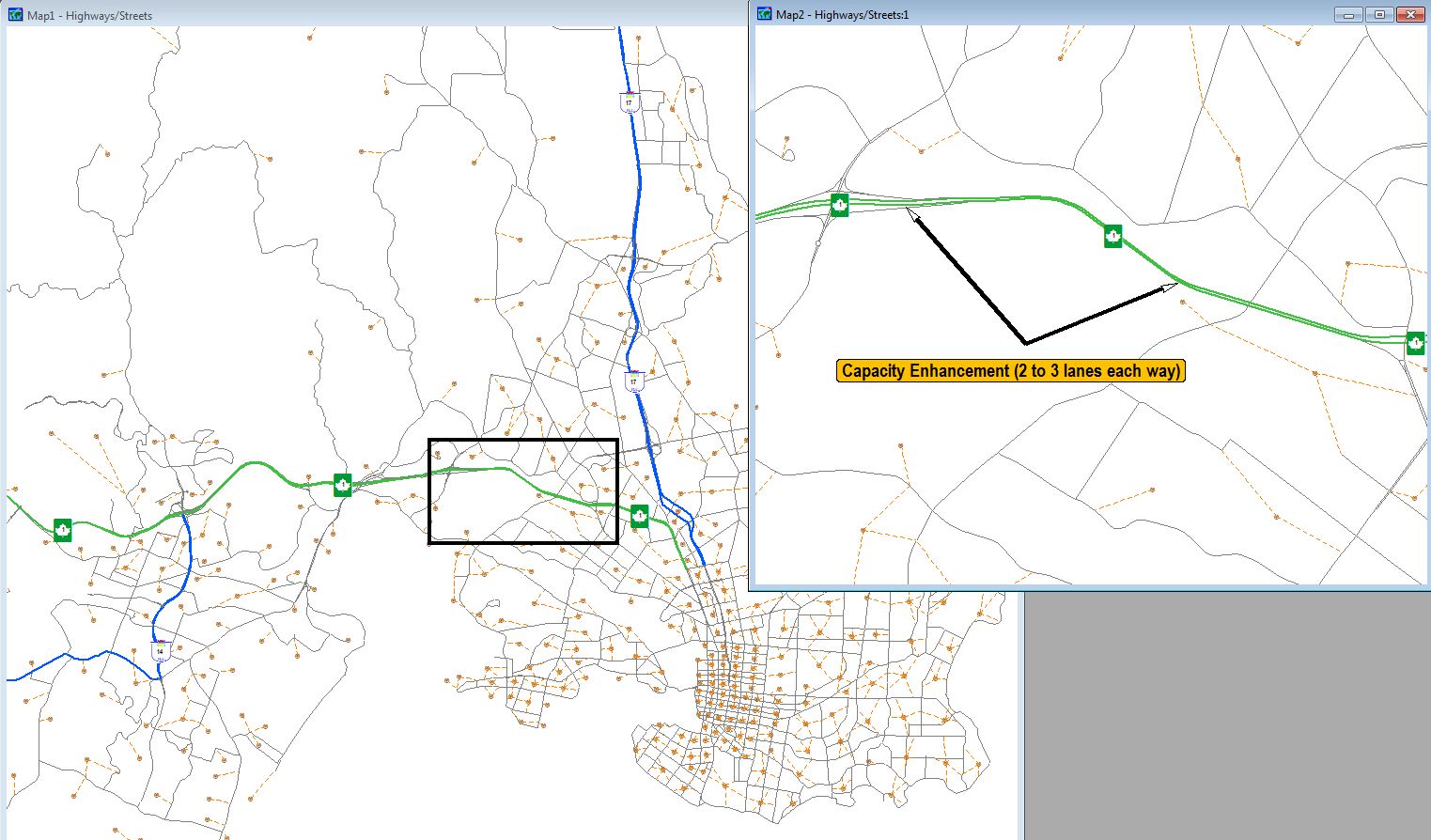 PROJECT DIFFERENCES
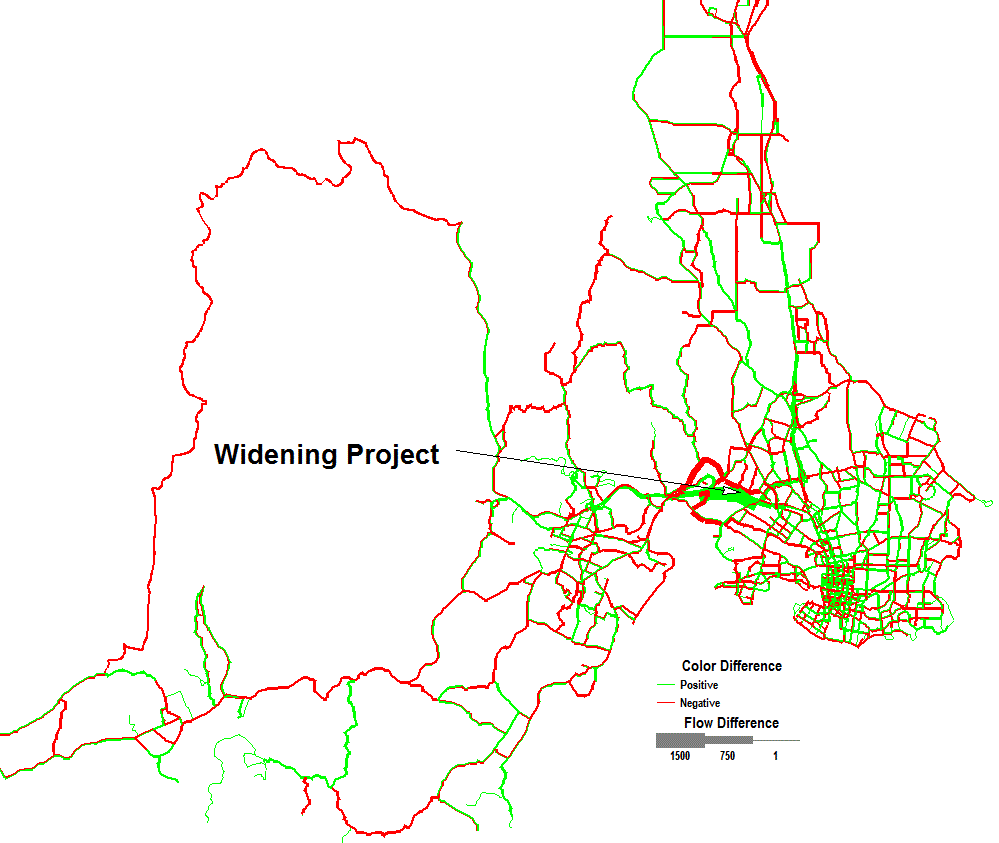 Frank-Wolfe at 0.001 Relative Gap
PROJECT DIFFERENCES
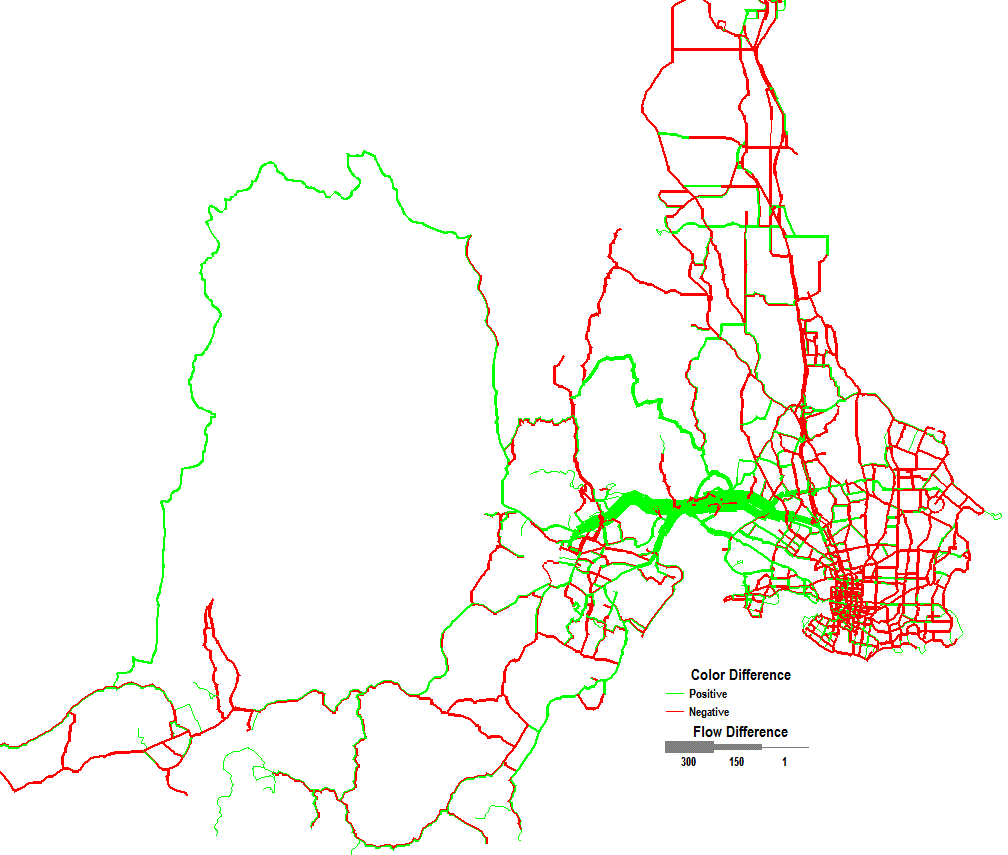 TransCAD – OUE at 8.2 E-08 Relative Gap
Hypothetical DC Rail Improvement
Improvement to the Blue Line
Peak and Off-peak headway and run-time  improvements
2600 Riders diverted to transit from driving
Examination of resulting highway impacts
Flow Differences from FW at RG=.001
Flow Differences (OUE) at RG=.000001
Highway Travel Time Savings from Transit Improvement
Select Link Analysis
Only the total link flows from a UE assignment are uniquely determined
Select link analysis may be biased especially  when derived from order dependent assignment methods
Most likely route flows or “proportional” route flows can be computed for OUE to provide more dependable estimates
Proportionality Example
SELECT LINK ANALYSIS
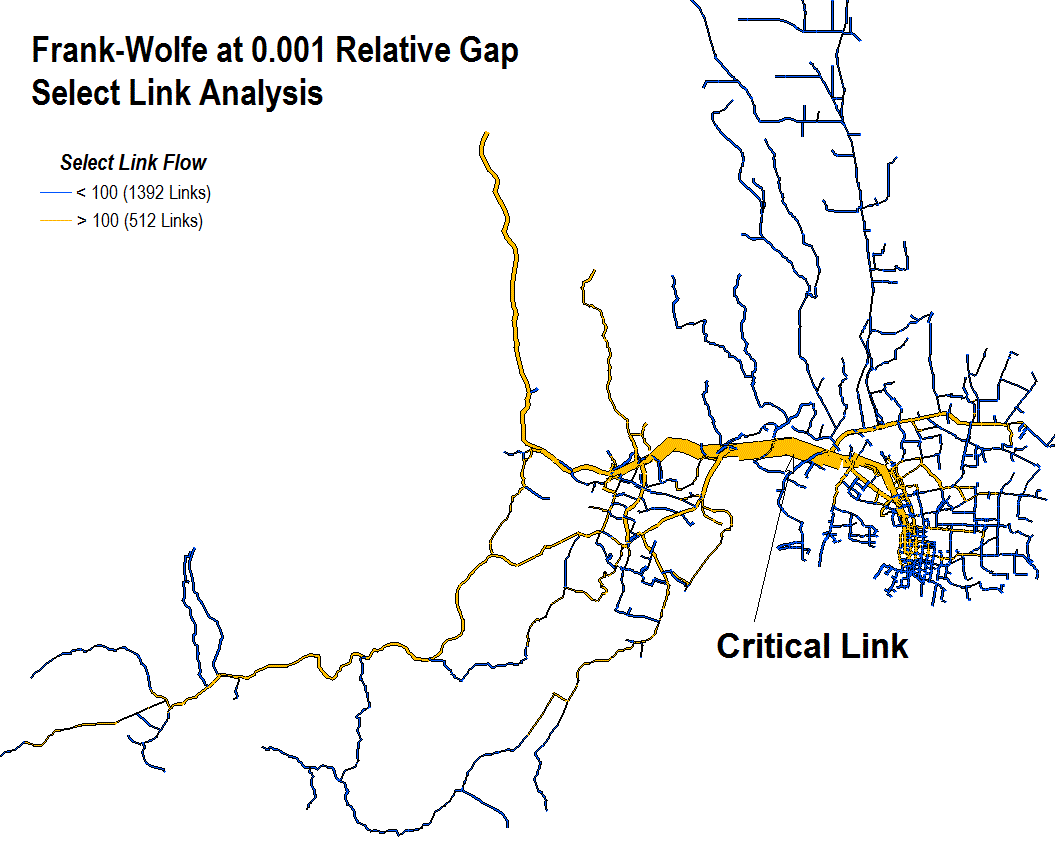 Select Link Analysis with OUE and Proportionality
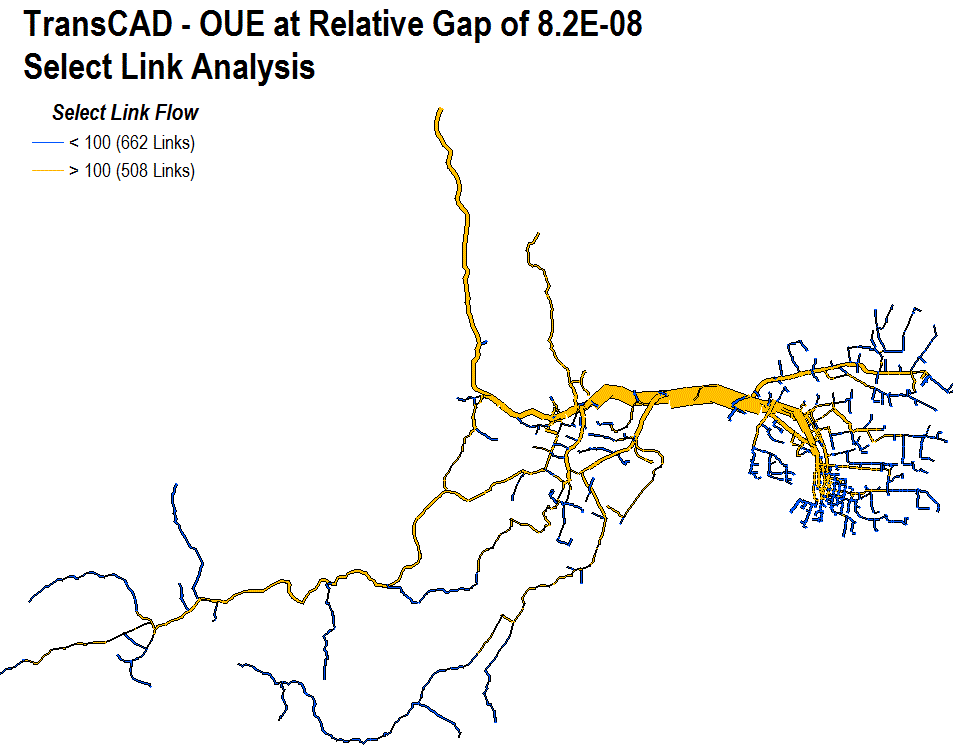 Conclusions
Static UE assignments no longer need be a computing bottleneck
Orders of magnitude greater convergence can be achieved quickly
BFW dominates FW
OUE is superior for very small gaps
Warm starts make OUE very attractive 
Greater convergence can reduce errors in models and estimated project impacts
Most likely route flow estimates from OUE appear to make select link analysis more reliable
There is little risk in taking advantage of these developments